Step by Step guide for Completing a Tender response
Emergency Hormonal Contraception Tender
Register as a supplier
In order for you to submit a tender you will first need to create an account with the tendering portal. We use a system from Proactis. 
To register for a free account, you will need to provide some basic details about you and the type of tenders you are interested in. 
You should therefore register as a supplier on www.eastmidstenders.org
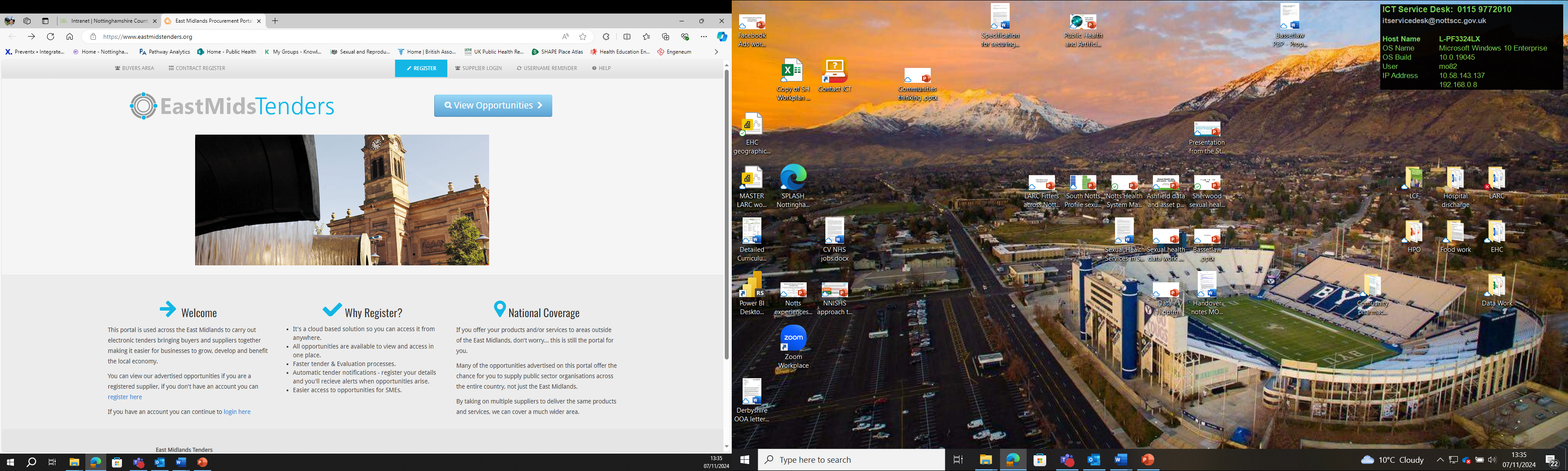 Expressing an interest in the EHC contract
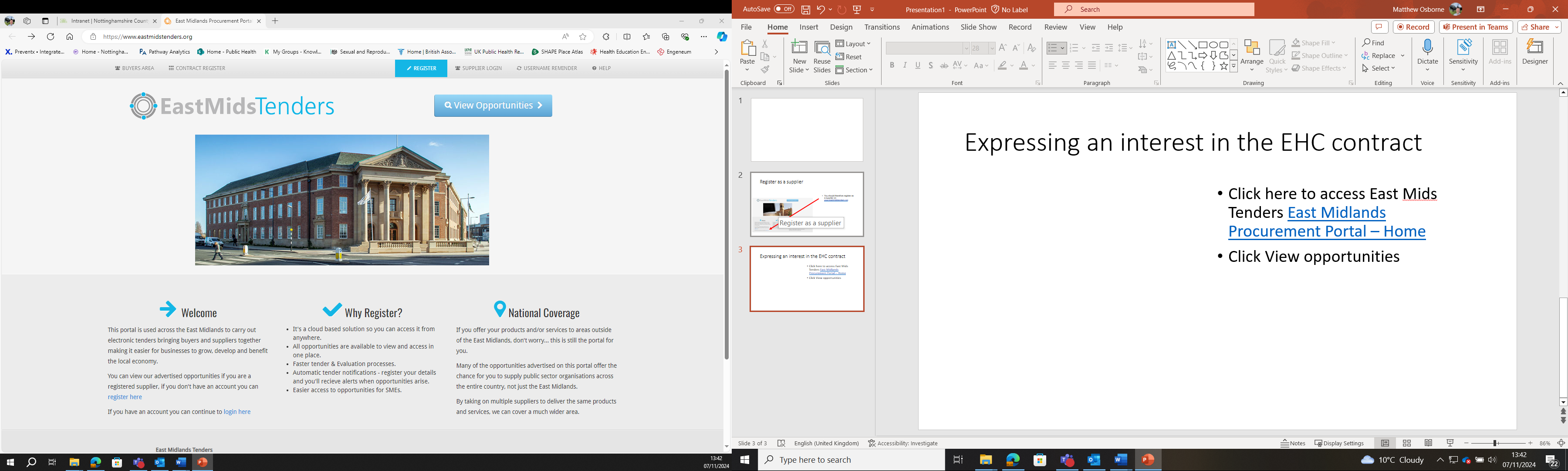 Click here to access East Mids Tenders East Midlands Procurement Portal – Home
Click View opportunities 


Search for (add details of the tender – i.e what to search for
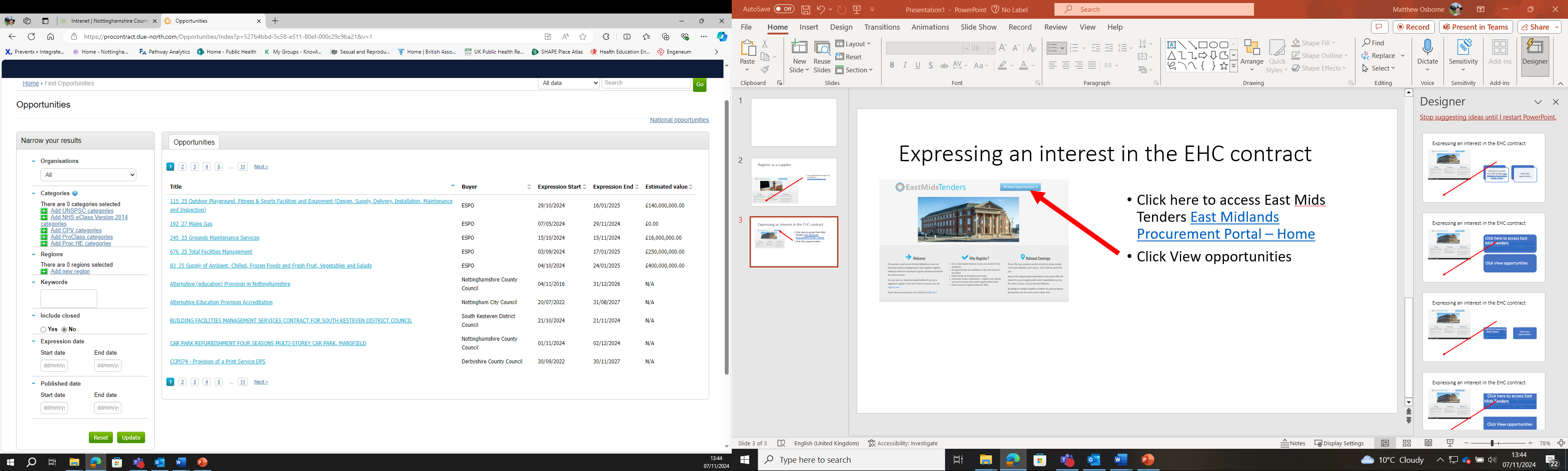 Registering an Interest
Ensure that that you registered as a supplier and logged in 
Click here to log in and register interest in this opportunity 
Registering interest automatically adds the project into your “Activities” area. It also confirms by email your registration and there will be a Pop up window showing a link to the tender. You can access the tender from any of these links.
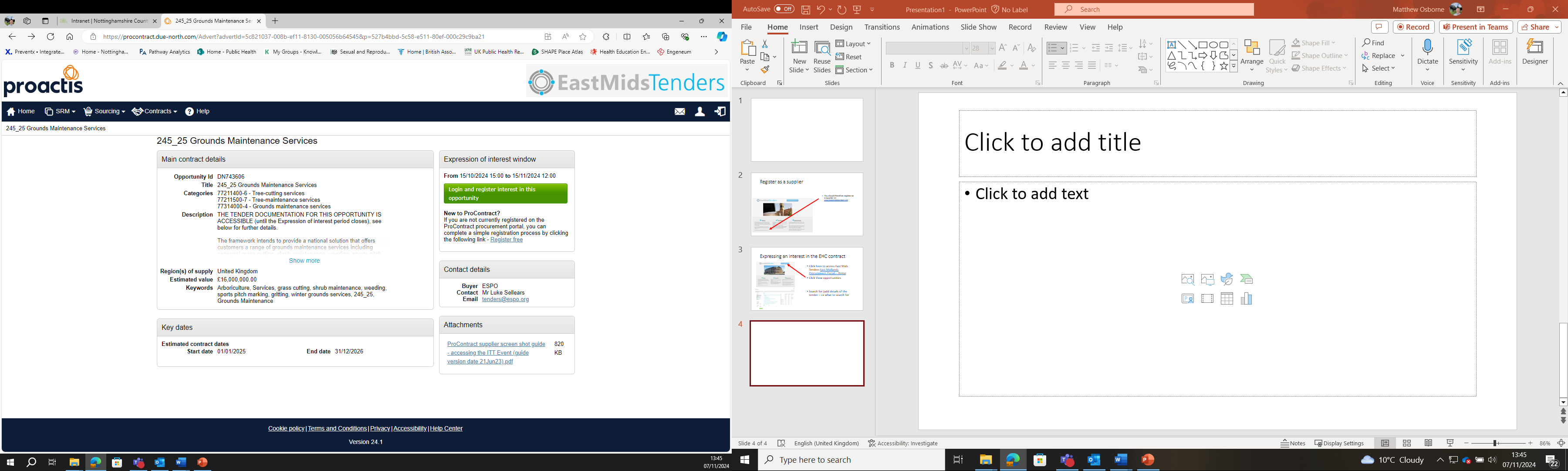 My Activities list
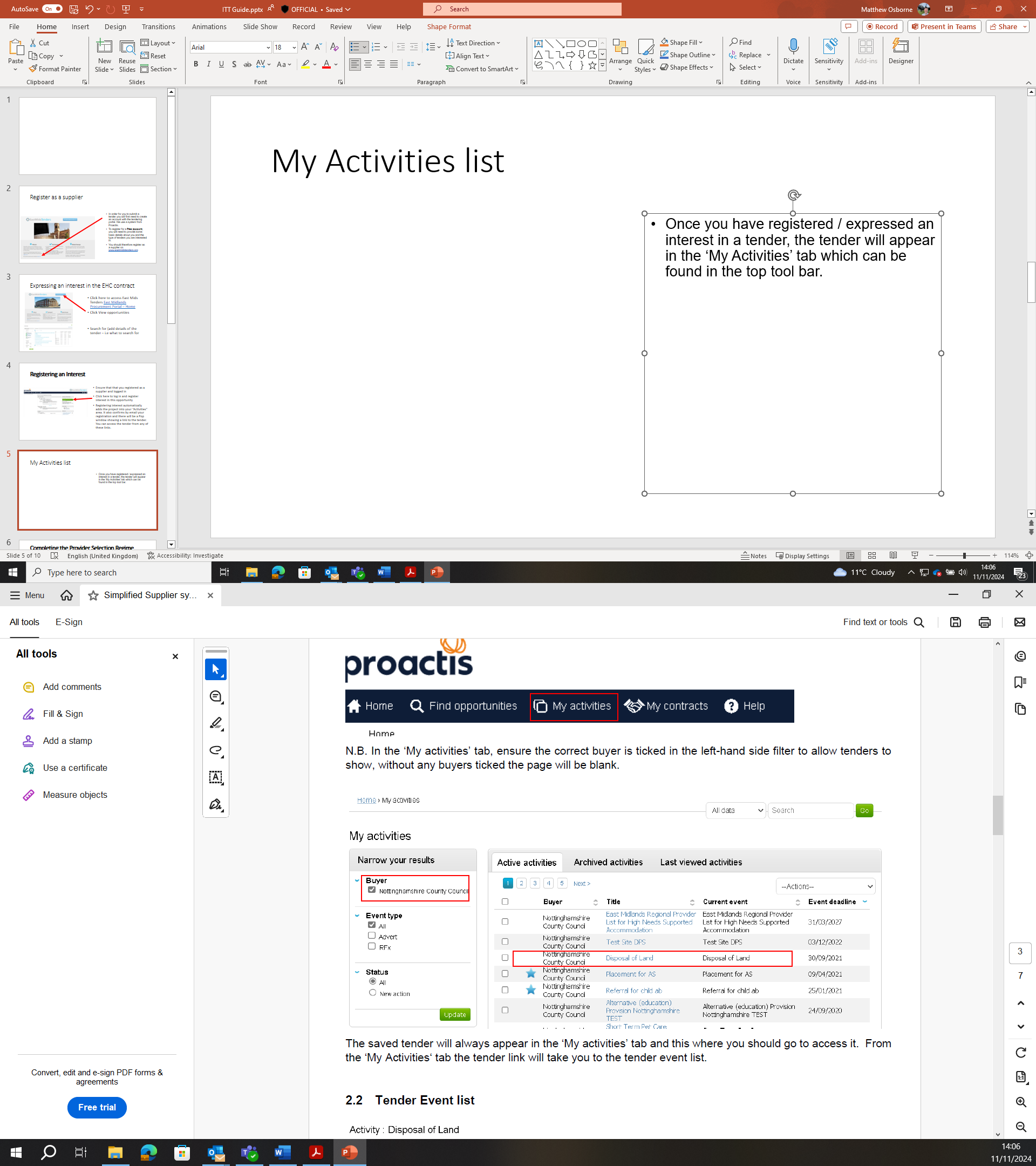 Once you have registered / expressed an interest in a tender, the tender will appear in the ‘My Activities’ tab which can be found in the top tool bar. 
The saved tender will always appear in the ‘My activities’ tab and this is where you should go to access it. From the ‘My Activities‘ tab the tender link will take you to the tender event list.
Tender Event list
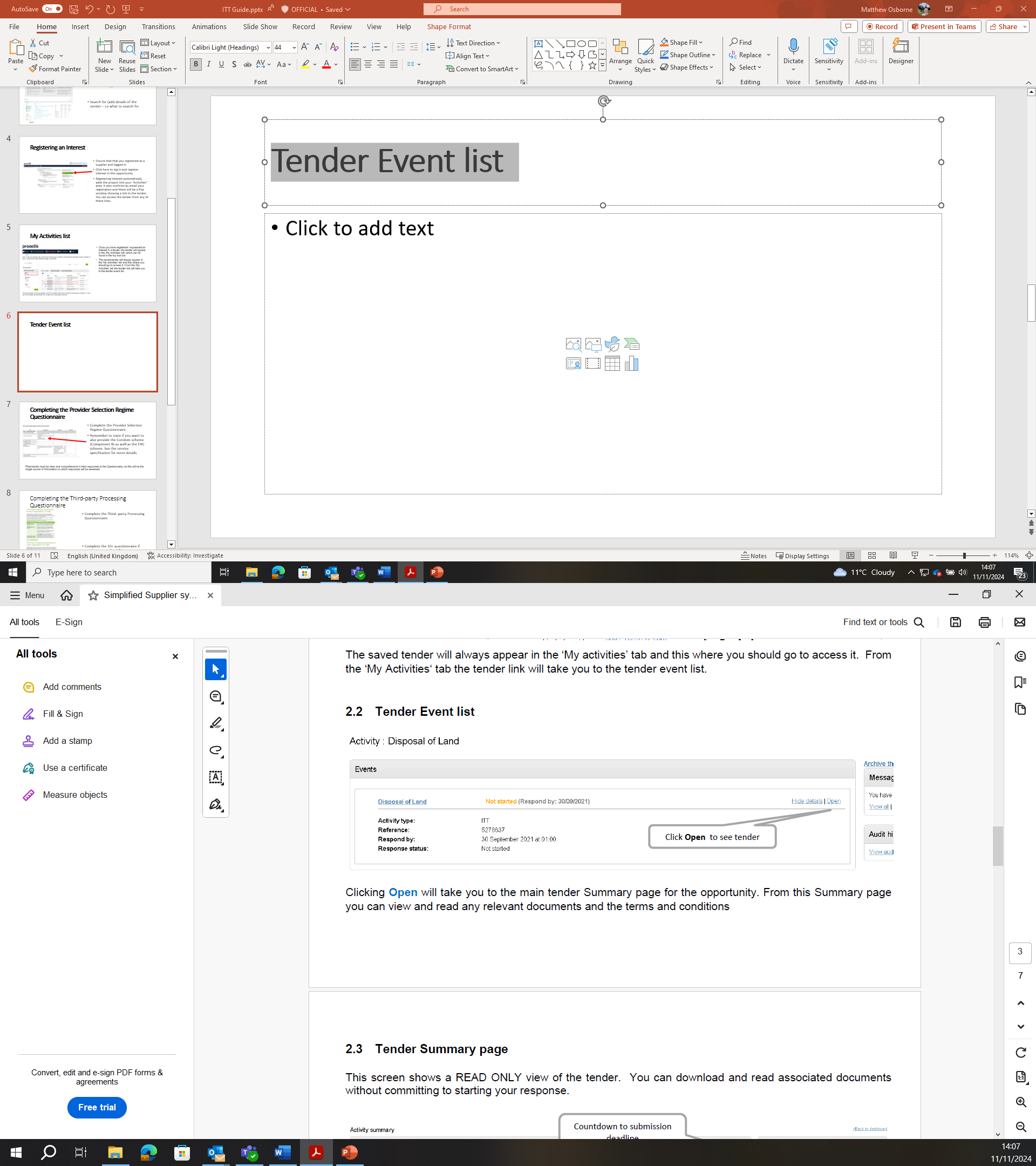 Clicking Open will take you to the main tender Summary page for the opportunity. From this Summary page you can view and read any relevant documents and the terms and conditions
Tender Summary page
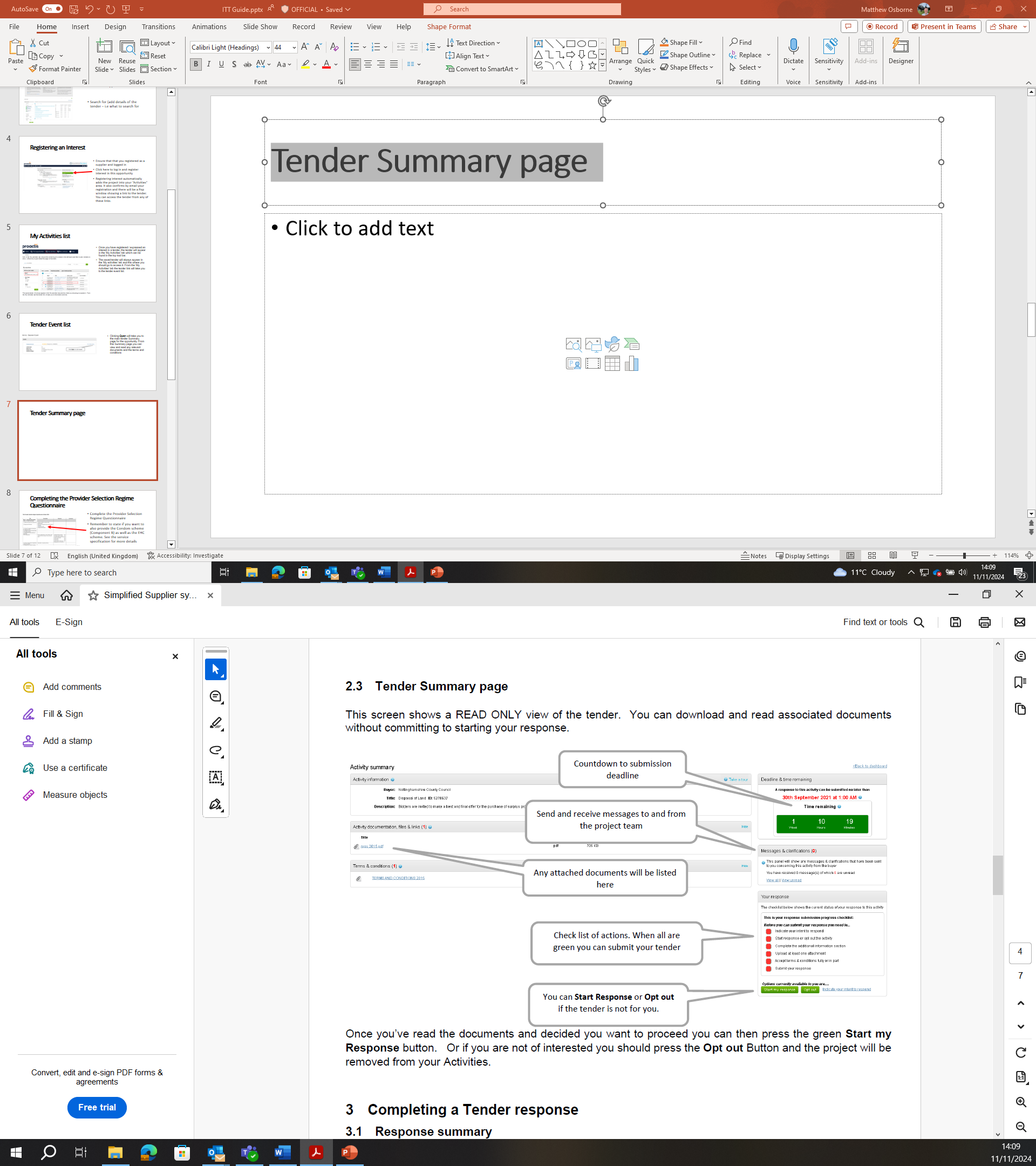 This screen shows a READ ONLY view of the tender. You can download and read associated documents without committing to starting your response. 
Once you’ve read the documents and decided you want to proceed you can then press the green Start my Response button. Or if you are not of interested you should press the Opt out Button and the project will be removed from your Activities.
Completing a Tender response
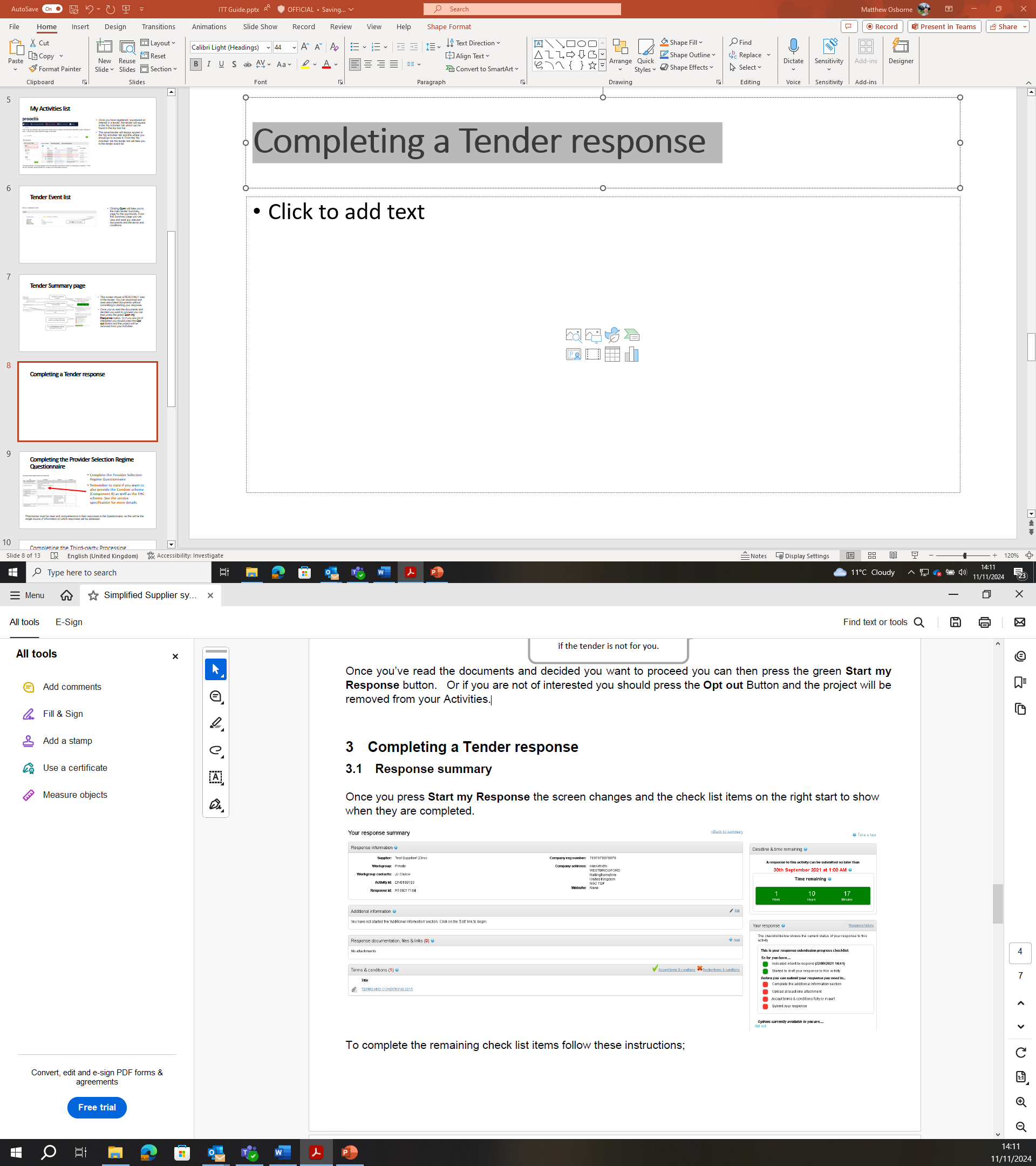 Once you press Start my Response the screen changes and the check list items on the right start to show when they are completed. 

You must attach the Provider Selection Regime Questionnaire as per the instructions in the tender.
It is important that you provide all the information requested and, in the format, specified otherwise your tender may be rejected. 
Click on the green tick symbol to accept the terms and conditions. Note that if you do not accept them you will be unable to complete your submission.
Completing the Provider Selection Regime Questionnaire
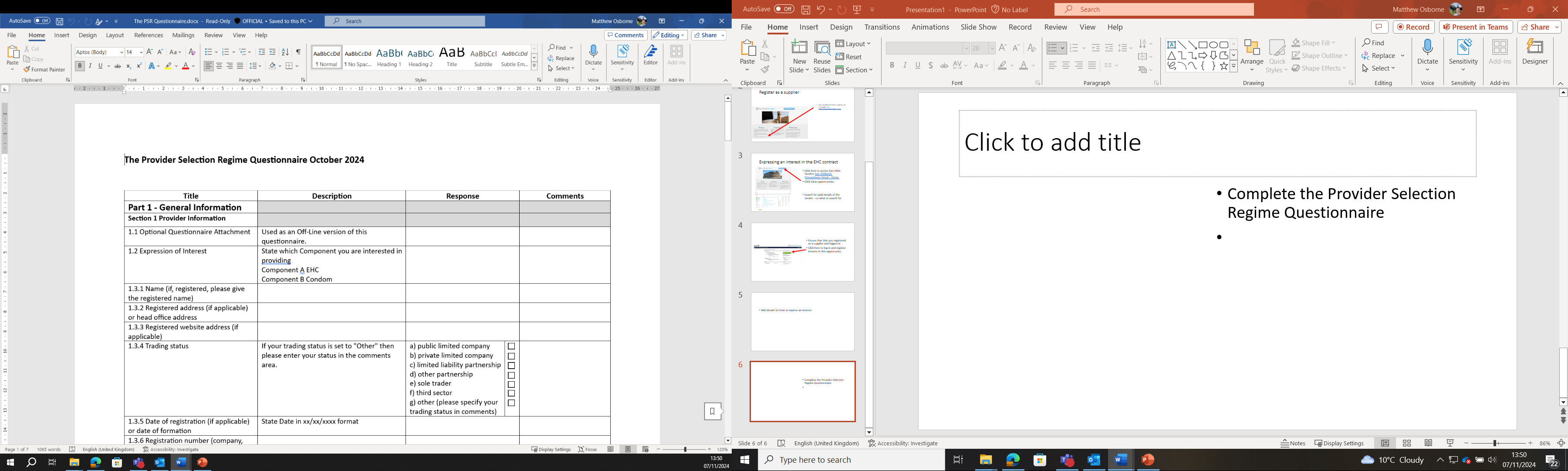 Complete the Provider Selection Regime Questionnaire
Remember to state if you want to also provide the Condom scheme (Component B) as well as the EHC scheme. See the service specification for more details
Pharmacies must be clear and comprehensive in their responses to the Questionnaire, as this will be the single source of information on which responses will be assessed.
Completing the Third-party Processing Questionnaire
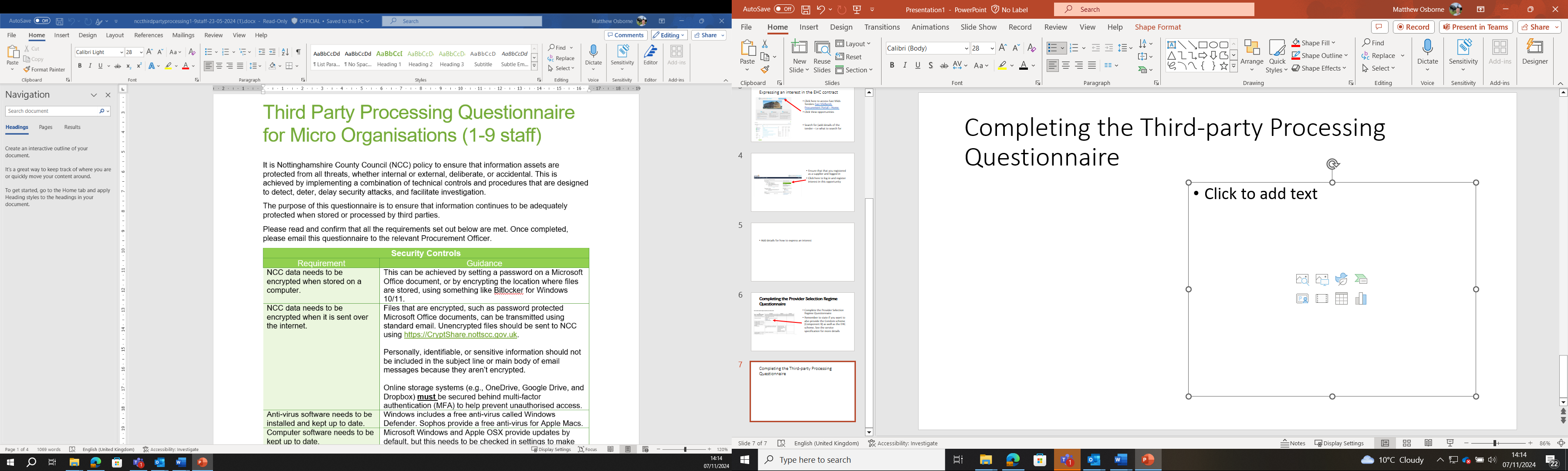 Complete the Third- party Processing Questionnaire 




Complete the 10+ questionnaire if you have over 10 staff in your pharmacy. (check)
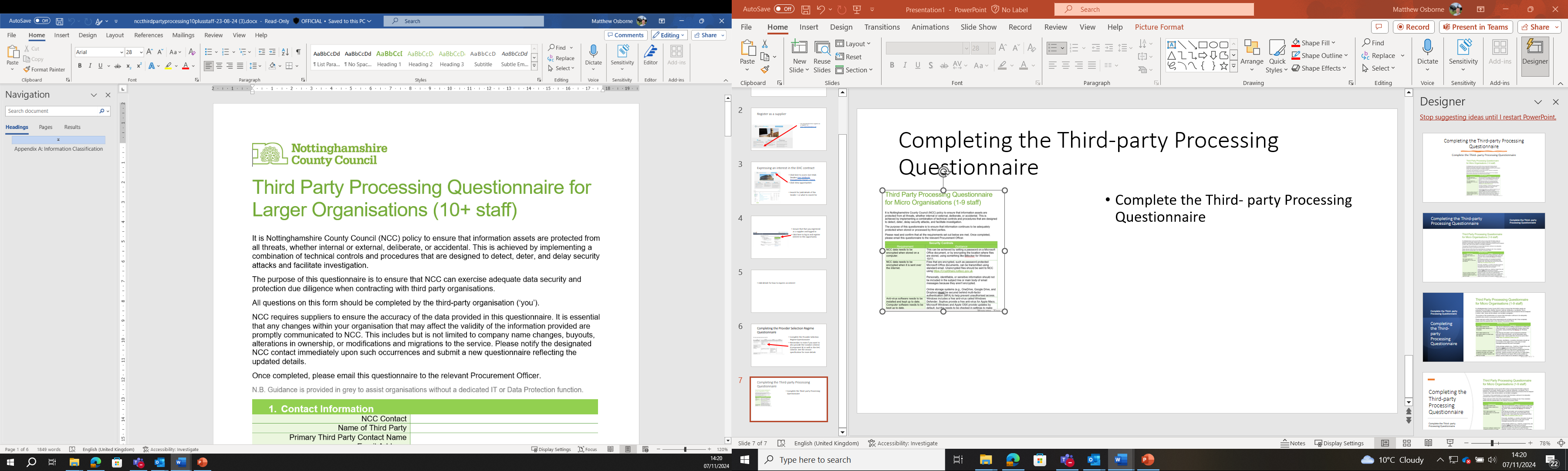 Complete the Pharmacy Premises Delivering EHC Form
If you are a pharmacy with a number of branches, please complete the Pharmacy Premises Delivering EHC Form to indicate which specific pharmacies will be delivering the service.
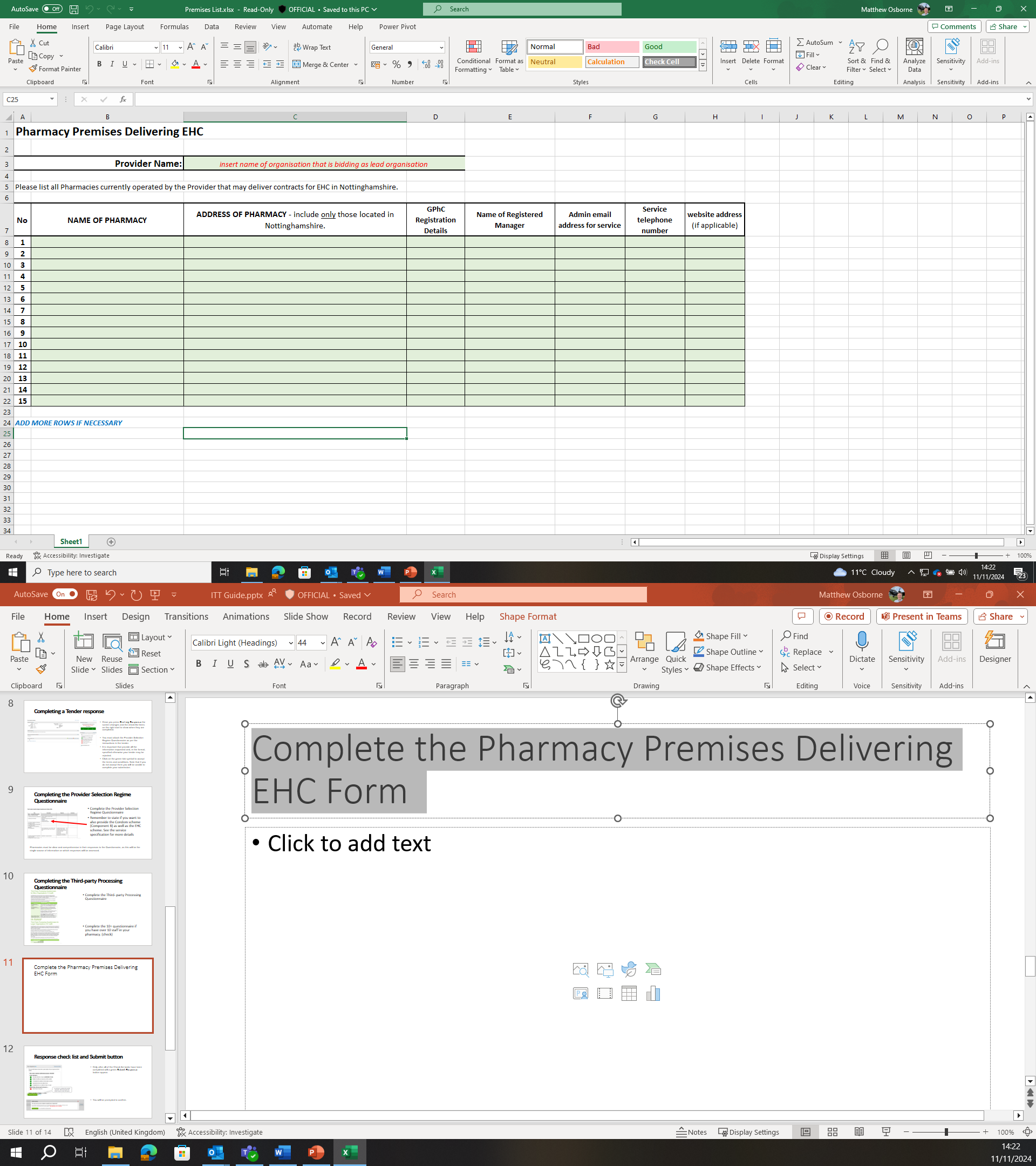 Response check list and Submit button
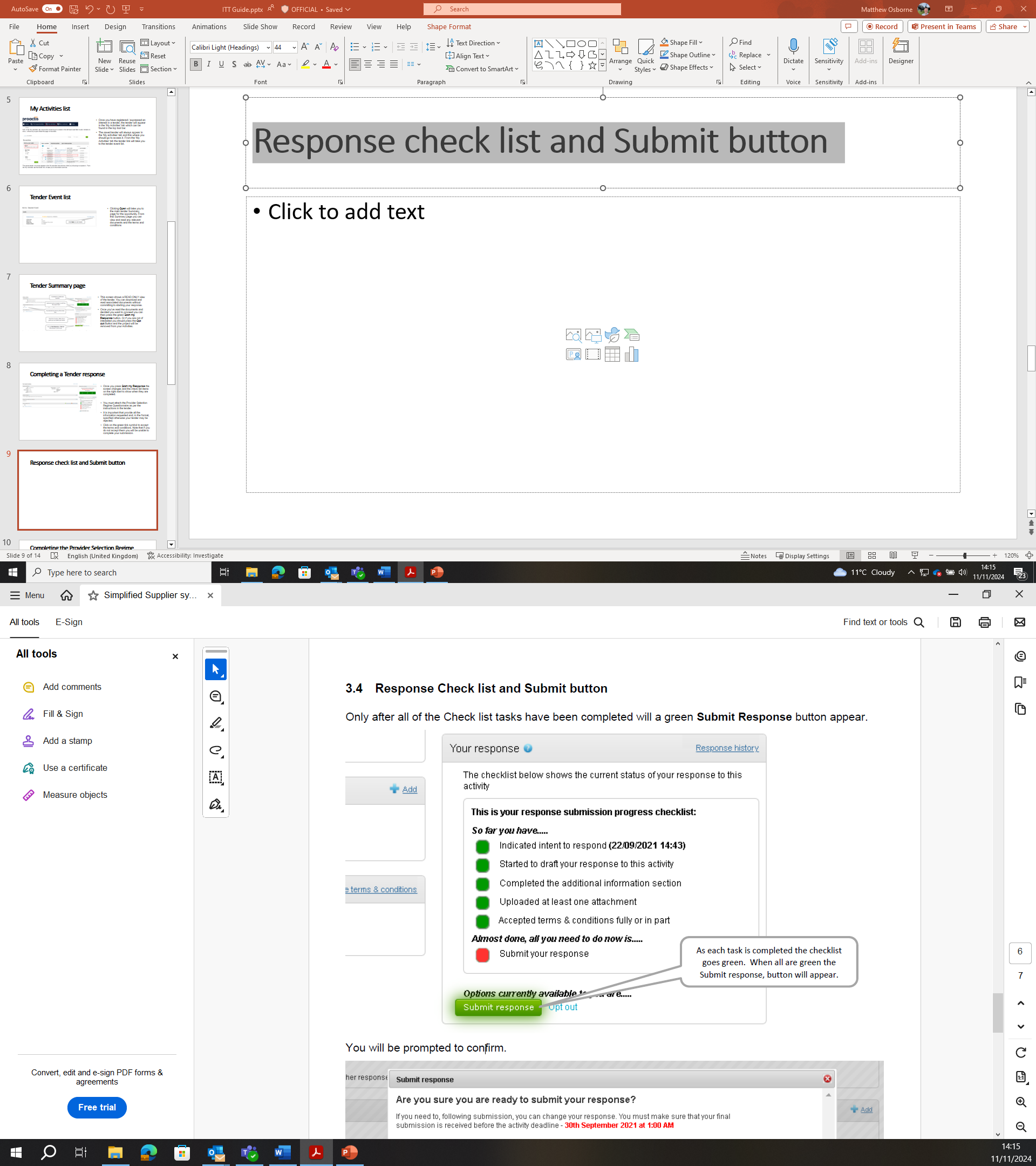 Only after all of the Check list tasks have been completed will a green Submit Response button appear. 






You will be prompted to confirm.
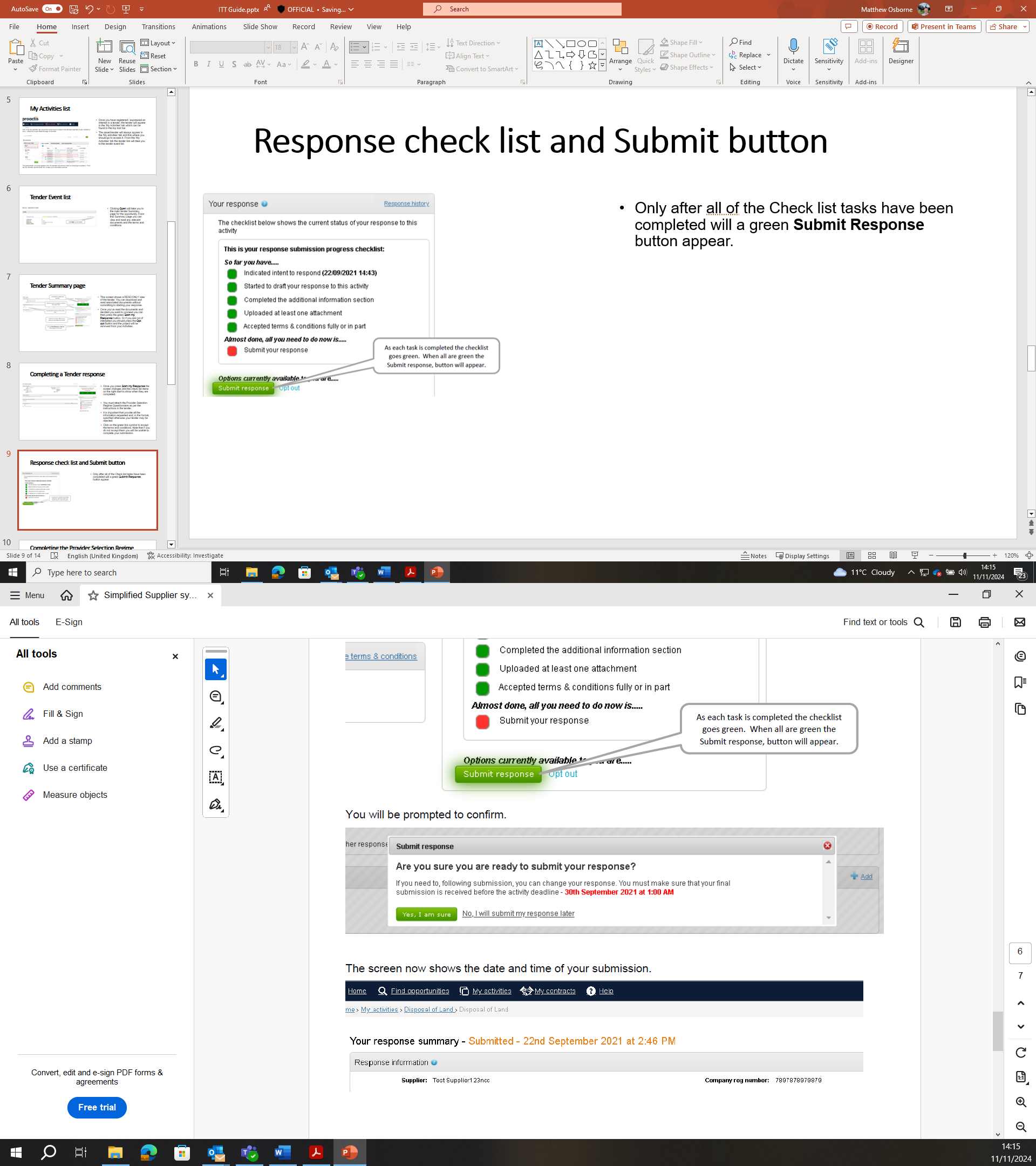 Editing response
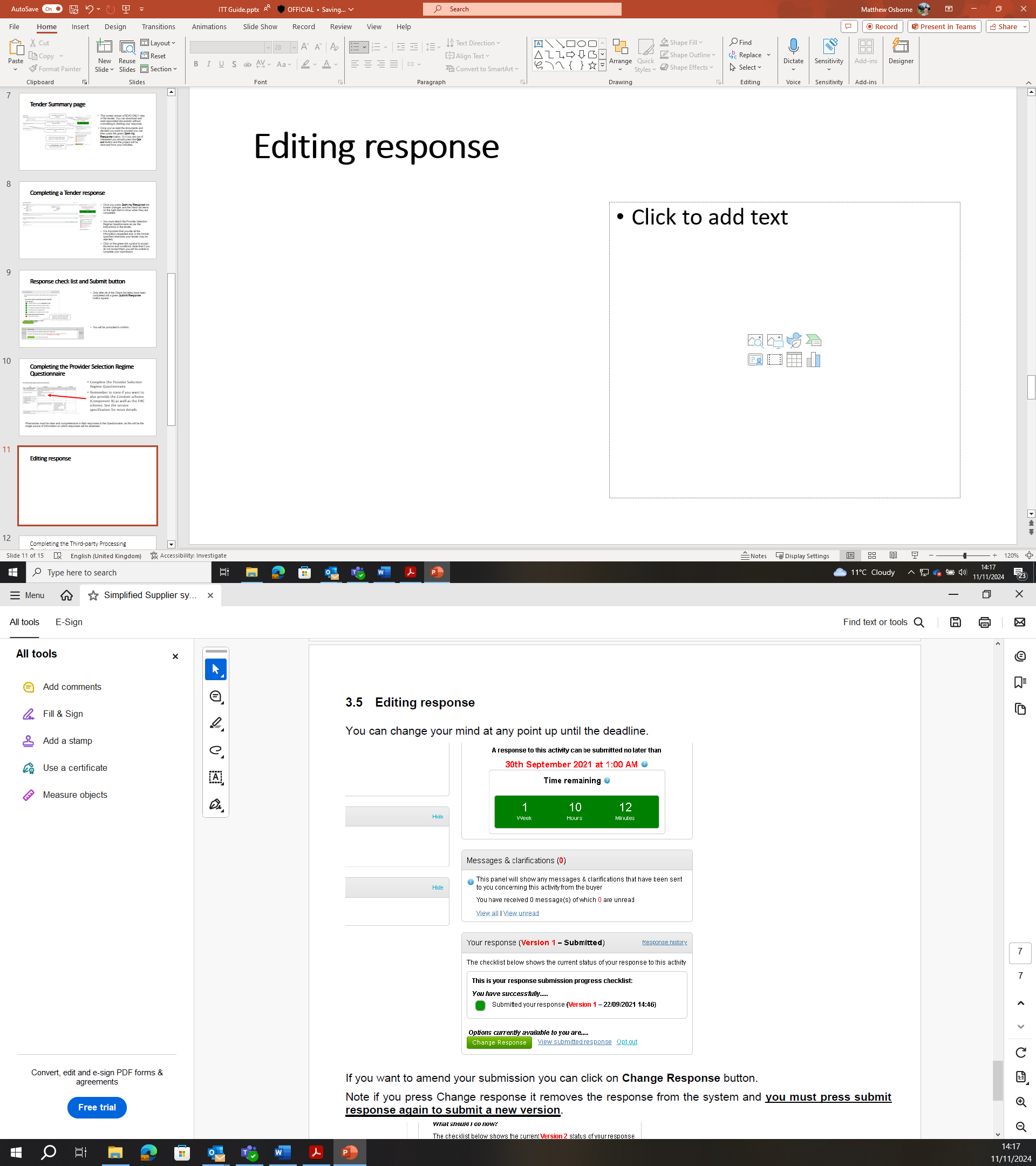 You can change your mind at any point up until the deadline. 
If you want to amend your submission you can click on Change Response button. 
Note if you press Change response it removes the response from the system and you must press submit response again to submit a new version.
What happens when you have submitted your application?
The Council intends to award contracts to the Pharmacies that have satisfactorily completed the Questionnaire in full and where there are no grounds to exclude the Pharmacy.
Once successful Pharmacies are selected to proceed to successful provider stage they will be notified of the outcome of the assessment by letter.
Successful Provider Stage
During this stage, the successful Pharmacies will work together with the Council to finalise any finer points of detail in preparation for signature of the contract.  
The contract is not subject to negotiation.  Drafting comments or legal mark-ups of the contract will not be accepted.  Certain specific details of the contract and its implementation may need to be finalised after selection of the successful Pharmacies. 
Assuming a successful completion of the successful provider stage, the Council and the Pharmacy will enter into the contract.  Any award of the contract is conditional on the contract being approved in accordance with the Council’s internal procedures and approval to proceed.  The Council reserves the right not to award a contract to the successful Pharmacy or to any Pharmacy.
Contracts should be concluded and signed /sealed by both Parties before delivery of the services commence.